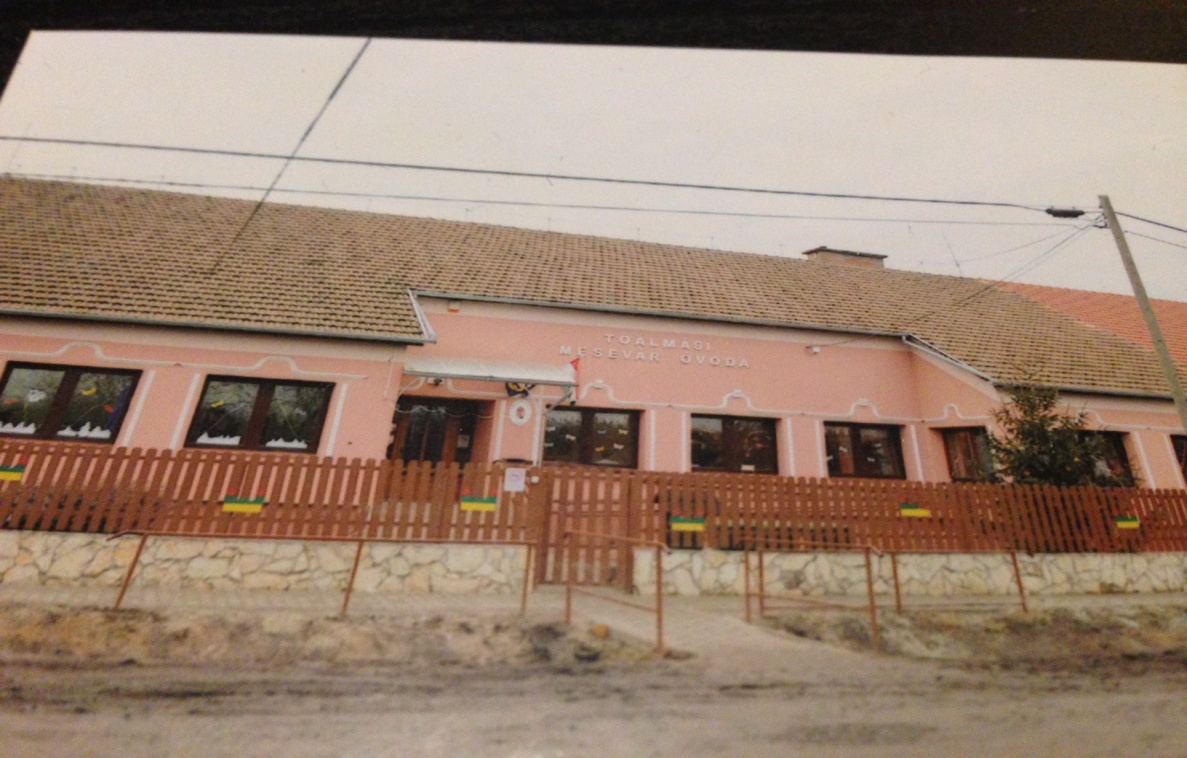 2252 Tóalmás József A. u 8-10
Tóalmási Mesevár Óvoda és Konyha
Célunk:
Az emberi értékek felismerését,s az értéket képviselő emberi tulajdonságokat megalapozó nevelőfolyamat
Olyan értékek tiszteletére nevelni a gyermekeket,amely az egészséges, harmonikus, boldog életvitel alapja lehet
Az emberi értékek felismerése,olyan képességek kialakításának elősegítése melyek	
	önmaguk megismeréséhez
Az emberszerető,az élő környezetet tisztelő, óvó magatartáskialakításához
Tudatos és felelősségteljes cselekvési készség kifejlődéséhez szükségesek.
Fejlesztésük alapja a Tapasztalni –Megismerni elv.
A világot a gyerekekkel együtt fedezzük fel, tárjuk fel a természeti és társadalmi környezet jelenségeiben rejlő esztétikai, értelmi,erkölcsi tartalmakat.
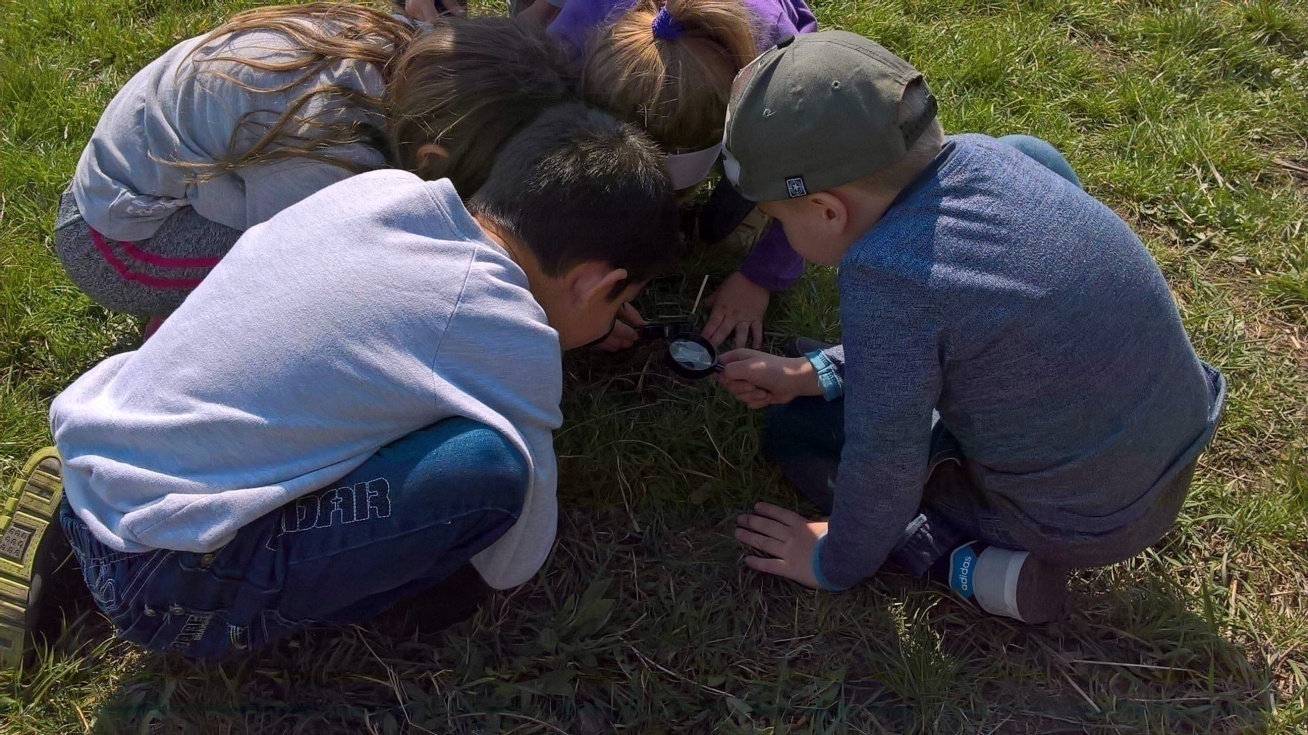 Az együtt játszás,Örömre,felfedezésekre,megismerésekre  ad lehetőséget. Óvodánk kertje, rengeteg izgalmat rejt
Az óvodai veteményeskertünk
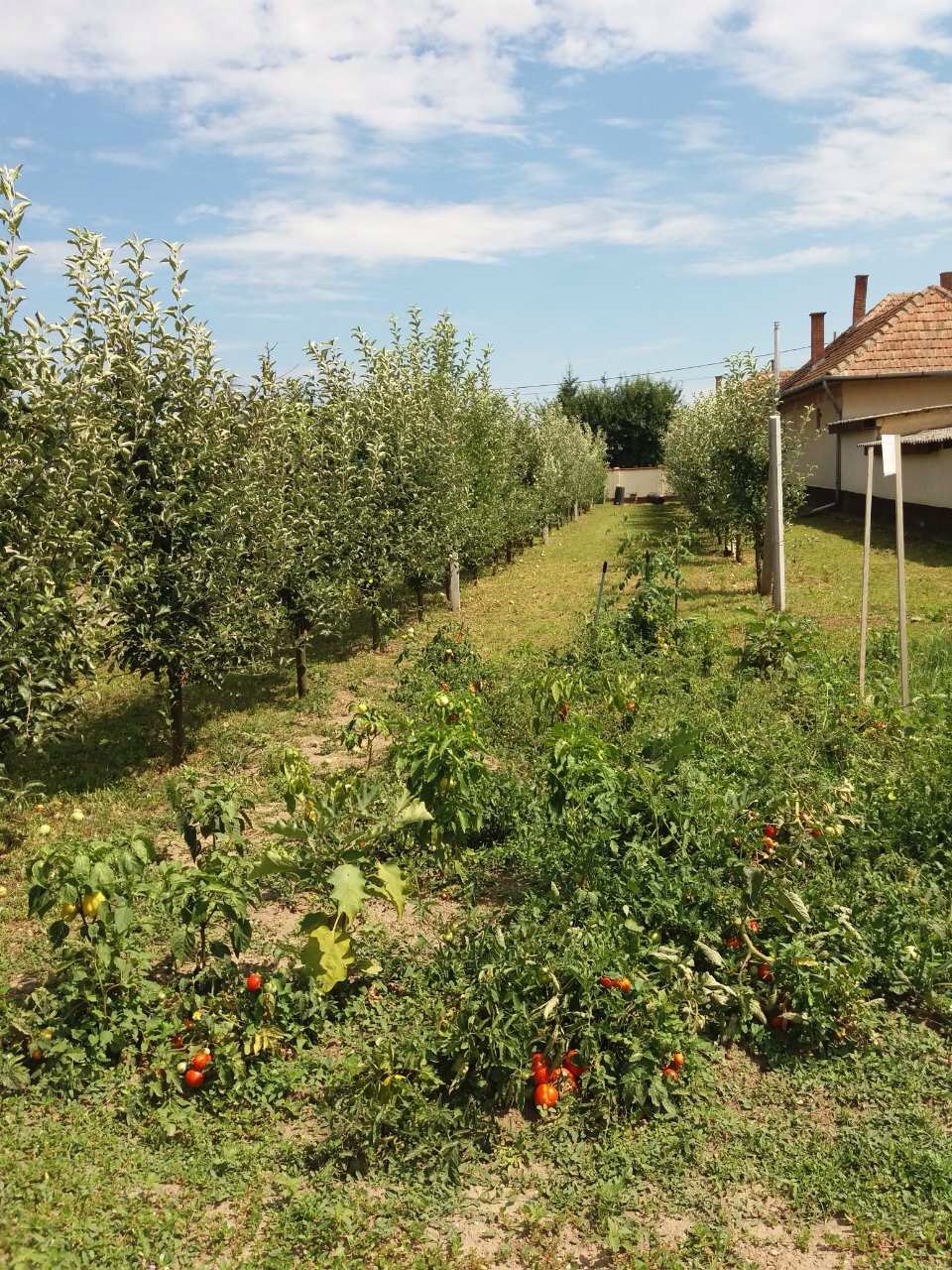 Amit minden évben
 a gyerekekkel közösen ültetünk be. Megtanulják a munkaeszközök használatát és a közösen végzett tevékenység erkölcsi értékét.
Kertünkben termett zöldségeket, gyümölcsöket leginkább nyersen fogyasszuk el.
Gyógynövénykertünk
Kis kertünkben termesztett gyógynövényeinkből
 a gyerekekkel teát készítünk.
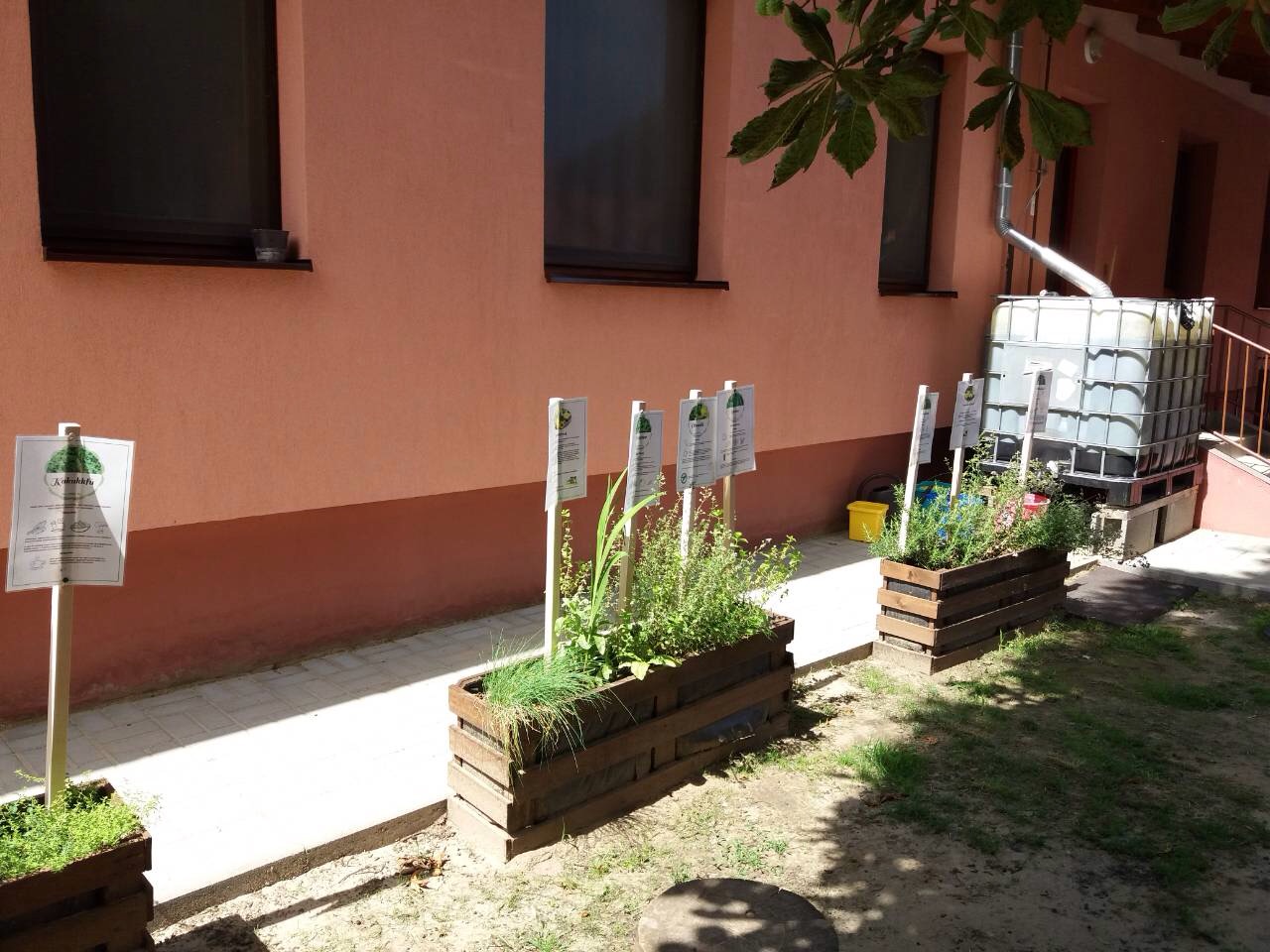 Programunk a gyermekek életre nevelését,minden későbbi fejlődés alapjaként kezeli.
A  Föld napján palántagyűjtést szervezünk, majd a közös
 ültetés után óvodánk ablakait díszíti
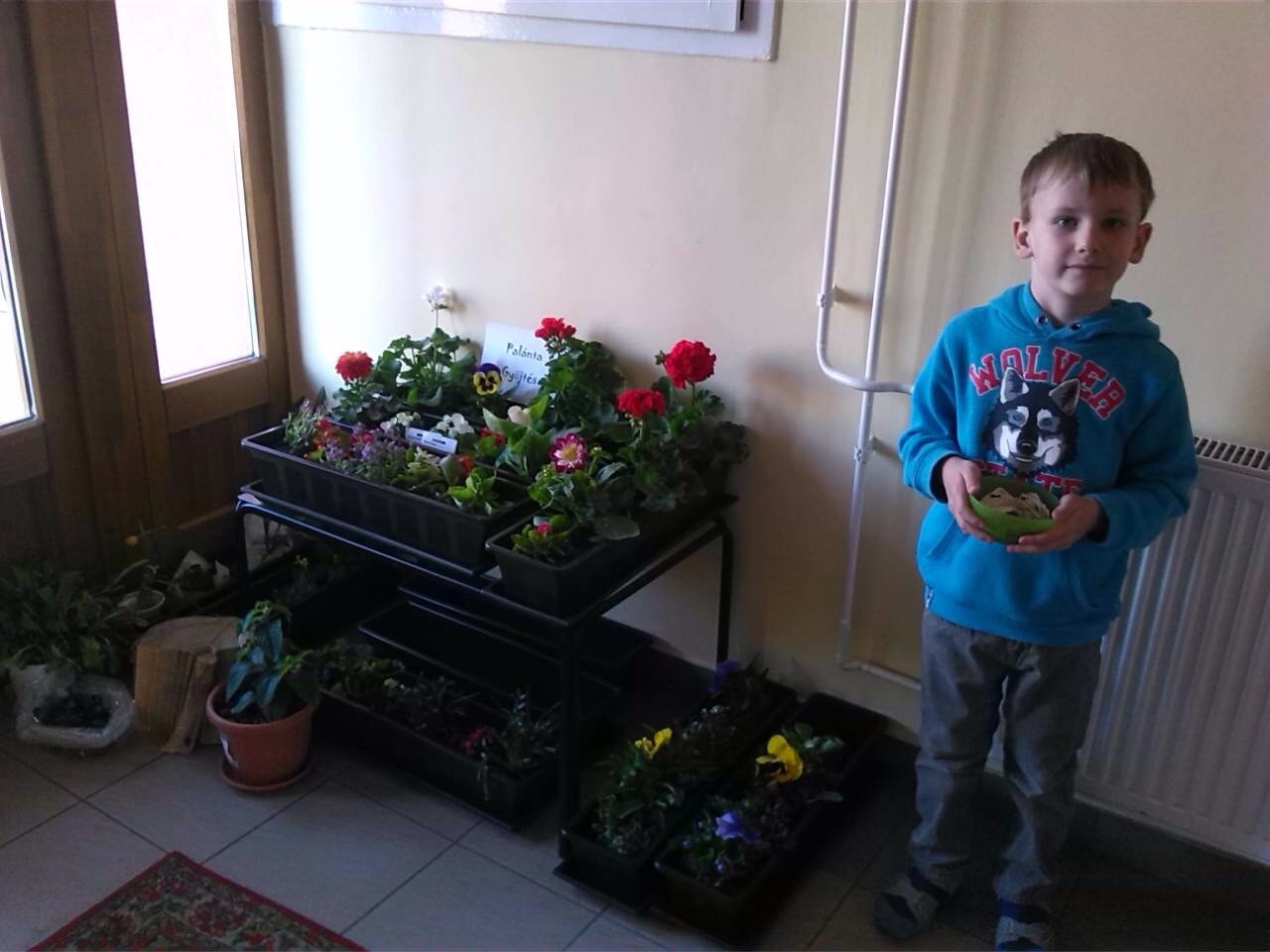 Óvodánk előkertje
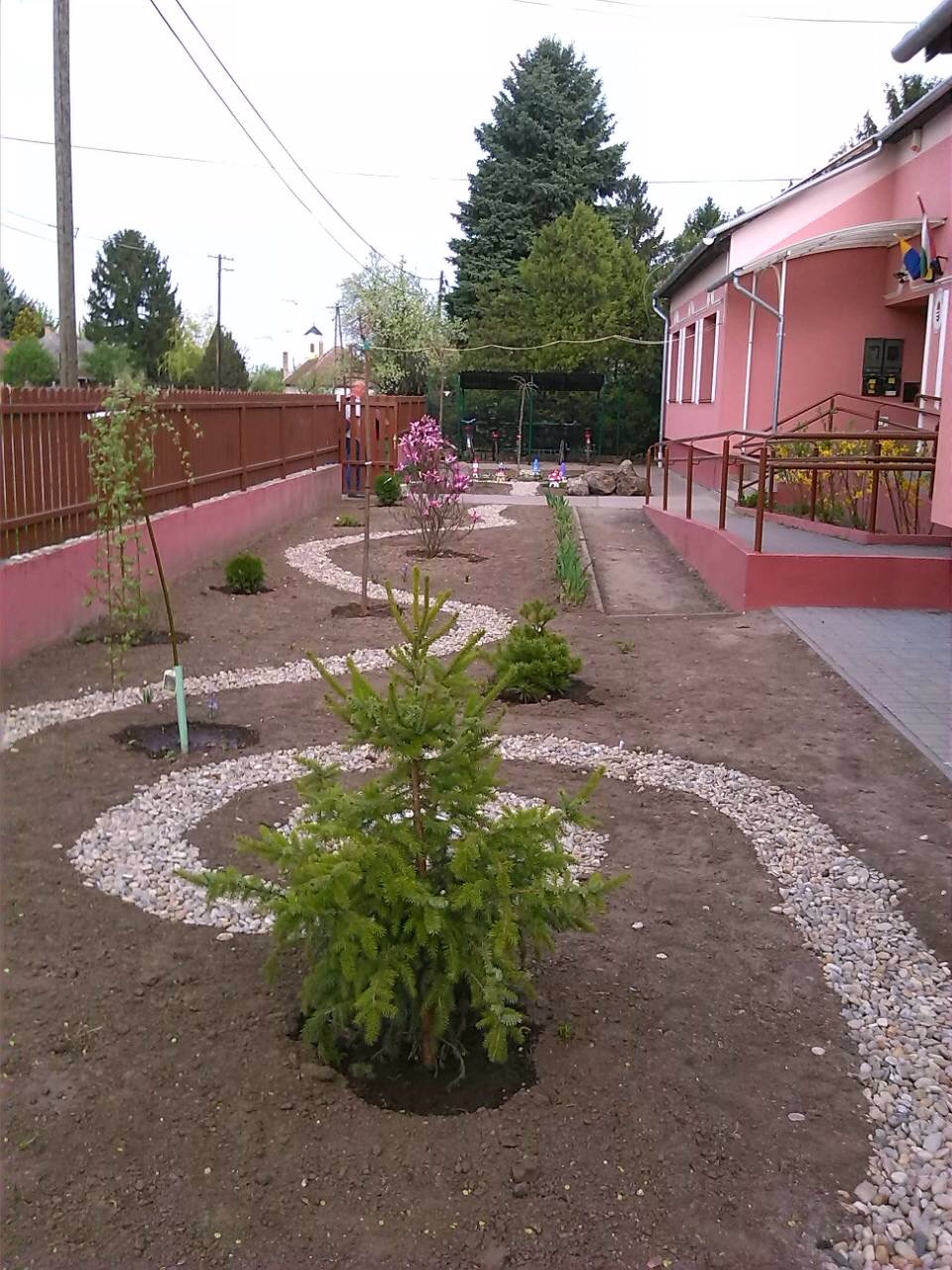 Kertünkben egy napórával is büszkélkedhetünk,amit kis óvodásainkkal készítettük.
Az időjárás állomáson megfigyeléseket, kísérleteket ok-okozati összefüggéseket fedezhetnek fel.
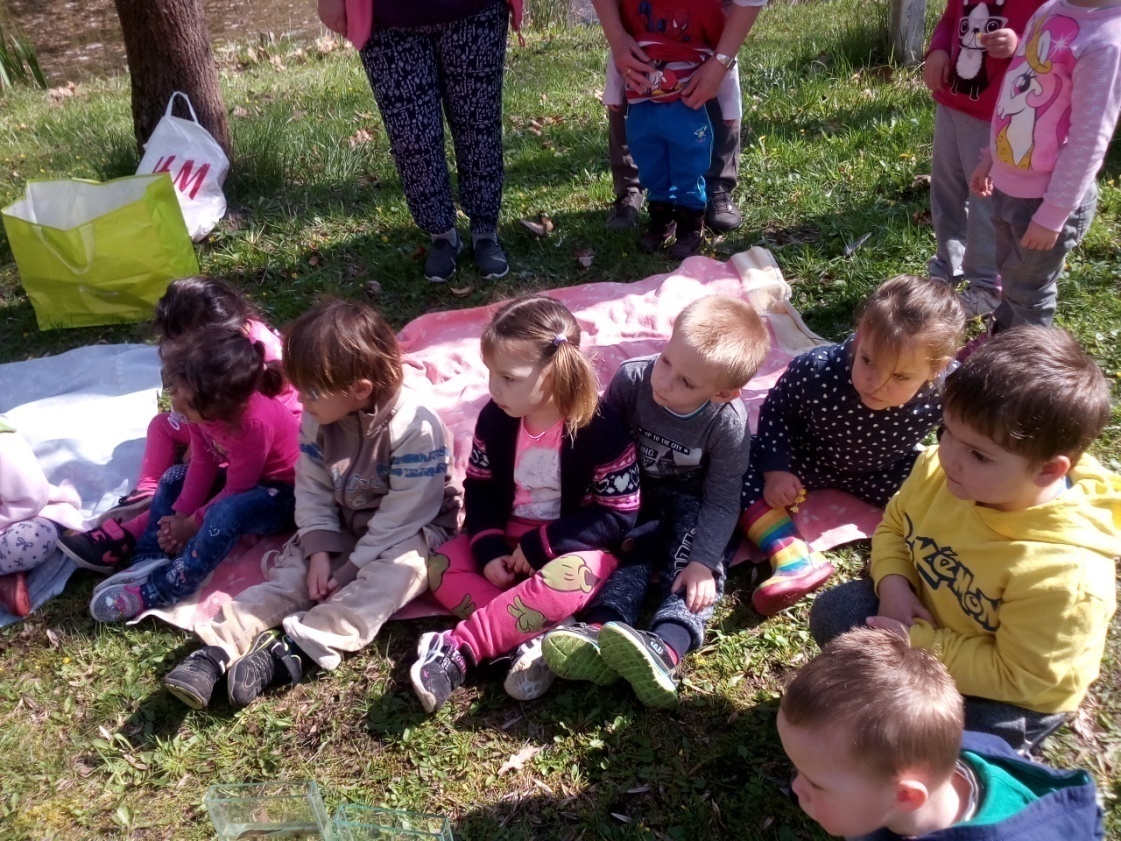 Télen sem unatkoznak a Tóalmási óvodások  a sok játék mellett feledkezünk meg a kertünk
 vendégeiről,minden évben elkészítjük a madarak karácsonyfáját.
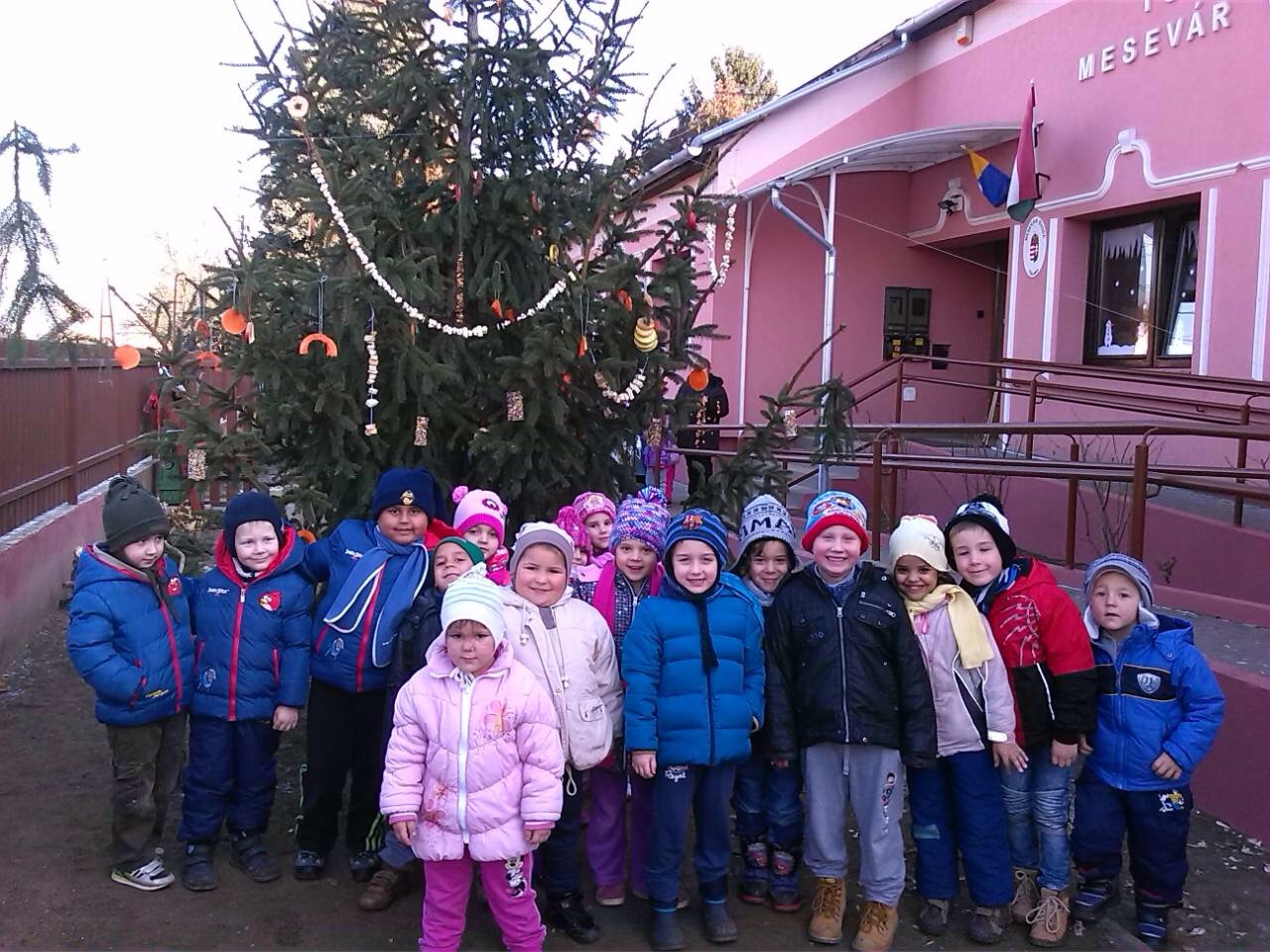 Fontos számunkra olyan szokások kialakítása amely elősegíti a  gyerekek közösségi kapcsolatát,környezettudatos viselkedését.